Dispersion on Trees
Paweł Gawrychowski, Nadav Krasnopolsky,
 Shay Mozes, Oren Weimann
12
71
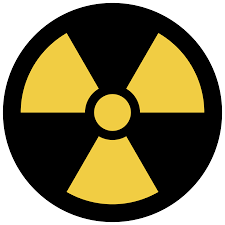 21
8
7
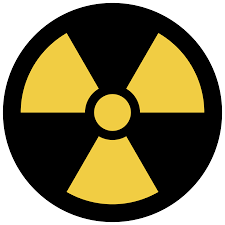 11
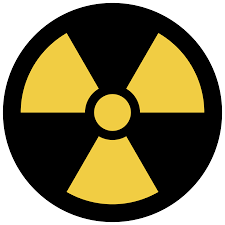 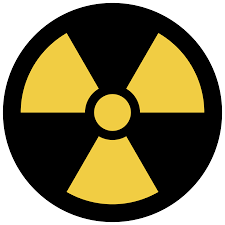 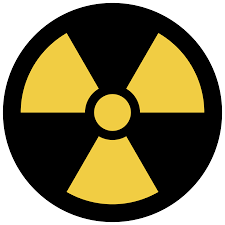 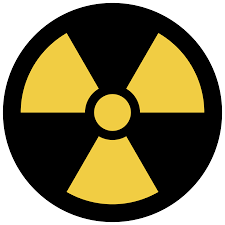 Previous results
[Speaker Notes: K-partitioning – delete k edges so as to maximize the weight of the lightest resulting subtree
P-center – place p supply centers in a graph]
Previous results
using 
[Frederickson and Johnson 1983]
[Speaker Notes: K-partitioning – delete k edges so as to maximize the weight of the lightest resulting subtree
P-center – place p supply centers in a graph]
Linear time feasibility test [Bhattacharya and Houle 1997]
r
Linear time feasibility test [Bhattacharya and Houle 1997]
r
Linear time feasibility test [Bhattacharya and Houle 1997]
r
[Speaker Notes: At most one candidate]
Linear time feasibility test [Bhattacharya and Houle 1997]
[Speaker Notes: At most one candidate]
Linear time feasibility test [Bhattacharya and Houle 1997]
[Speaker Notes: Check which candidates are certain w.r.t r.]
Linear time feasibility test [Bhattacharya and Houle 1997]
[Speaker Notes: Find the closest certain  node to r.
Check if we can take a candidate w.r.t r.
We want to use this linear f.t. to search over the pairwise dist.]
Solving the optimization problem
Our sublinear feasibility test
root
spine
hole
Preprocessing fragments
root
Run linear f.t. for the subtrees hanging off the spine, reduce each of them to at most two nodes. 
Obtain a caterpillar.
hole
Preprocessing fragments
root
Run linear f.t. for the subtrees hanging off the spine, reduce each of them to at most two nodes. 
Obtain a caterpillar.
hole
Preprocessing fragments
root
Remove collisions.
Ignore  certain nodes.
Prune the candidates s.t. their distances from the root and hole are monotone.
hole
Preprocessing fragments
root
Remove collisions.
Ignore  certain nodes.
Prune the candidates s.t. their distances from the root and hole are monotone.
hole
Preprocessing fragments
root
Compute the solution for any possible closest chosen node.
hole
Part 2 – the weighted dispersion problem
Weighted feasibility test
Again, perform a bottom-up computation.
Generate a representation of the solution for the subtree rooted at some node given the solutions for its children.
The representation accounts for any option of choosing candidates in the subtree.
Weight of optimal solution
Distance of closest node to the root
The representation - monotone polylines
We only store the breakpoints. 
The polyline is monotonically decreasing.
Weight of optimal solution
Distance of closest node to the root
Constructing a polyline by merging the children
[Speaker Notes: Easy if v has one child.]
Constructing a polyline by merging the children
[Speaker Notes: Describe the construction of a polyline. Interface and data structure later.]
The required polyline interface
Split the polyline.
Merge two polylines.
Query value for some key.
Get a sorted list of the breakpoints.
Batched interval increase.
Batched value predecessor.
Batched interval insertions.
Batched interval deletions.
Batched interval increase
Batched interval increase
Batched interval increase
Batched interval increase
Batched interval increase
Batched interval increase
Batched interval increase
Each node in BST stores the max and min in its subtree.
Batched interval increase
Each node only stores the difference between its parent’s key and its own.
Conclusion
Unweighted dispersion:
Feasibility test
Optimization problem

Weighted dispersion:
Feasibility test
Optimization problem
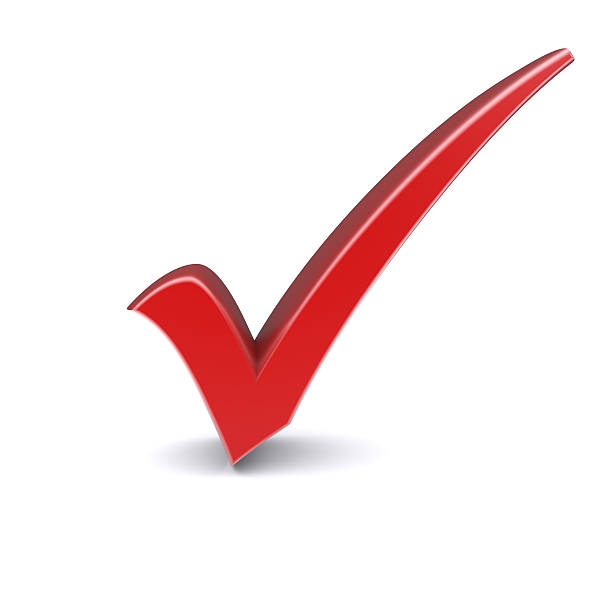 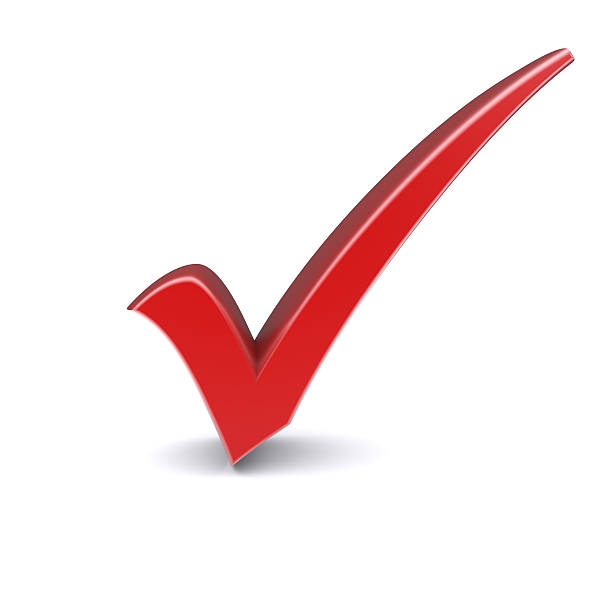 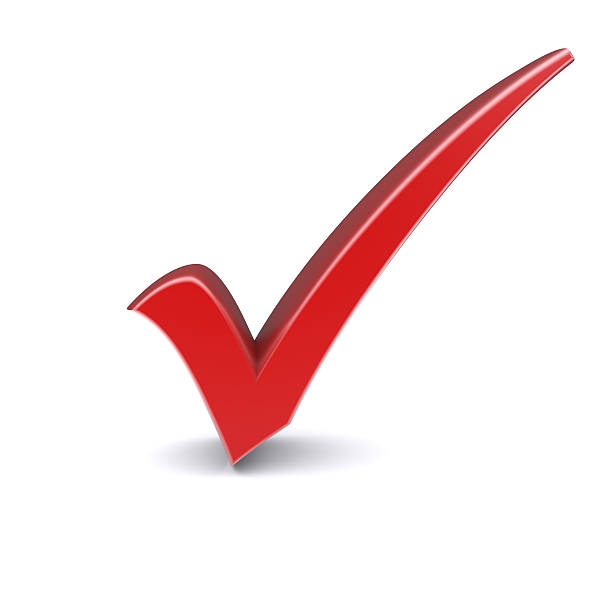 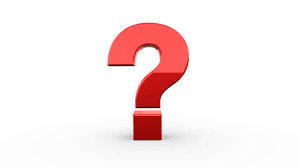 Thank you!